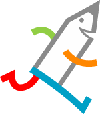 LA RENCONTRE DANS LE CADRE DE L’ ENSEIGNEMENT DE L’ EPS
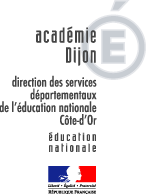 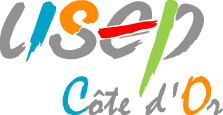 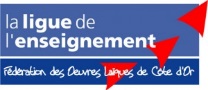 Sylvie BENOÎT – CPD EPS / Fabrice BINON - Délégué USEP 21
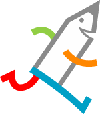 Problématique
Par groupe de 3 ou 4 :

		 Qu’est ce qu’une rencontre?

		 Quels sont les intérêts?
			- pour les enfants
			- pour les enseignants
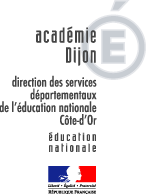 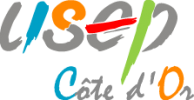 Sylvie BENOÎT - CPD / Fabrice BINON - Délégué USEP 21
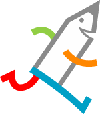 LPôle directionN°6affaire suivie parAudrey DaspetTéléphone03 80.68.13.02Fax03 80.68.13.19Mél.dir21-sec.ia21@ac-dijon.fr  9 rue des Normaliens fusilléset de leur camaradeBP 7354521035 Dijon Cedex                                    NOTE DEPARTEMENTALE
29 janvier 2013

Rencontre sportive ou EPS – en tout ou partie – sur le temps scolaire
  Définitions
  Réglementation départementale       Site EPS DSDEN21
     Procédure pour interventions dans cadre convention DSDEN-Comités sportifs-USEP
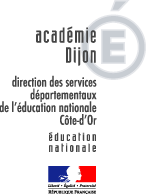 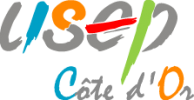 Sylvie BENOÎT - CPD / Fabrice BINON - Délégué USEP 21
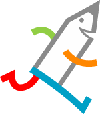 Définitions:Note de service DASEN21 rencontre sportive> La rencontre sportive est une rencontre initiée et organisée par toute personne ou organisme extérieur à l’Education Nationale ; exemples : USEP – collectivité territoriale, fédération sportive, club.> La rencontre EPS est une rencontre inter - classes ou inter-écoles. Elle est autorisée par le directeur d’école, initiée, organisée par des enseignants et peut être coordonnée par le CPC en charge des missions EPS.
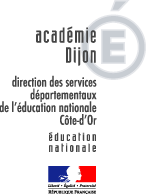 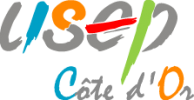 Sylvie BENOÎT - CPD / Fabrice BINON - Délégué USEP 21
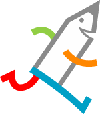 CONVENTION POUR L'ORGANISATION D'ACTIVITÉSIMPLIQUANT DES INTERVENANTS EXTERIEURS
Article III de la note départementale du 29janvier 2013

« A l’issue de la séquence, une rencontre EPS entre plusieurs classes et/ou plusieurs écoles pourra être organisée par les enseignants et les intervenants afin de finaliser les apprentissages ; elle pourra faire l’objet de l’évaluation terminale (cf. note départementale sur les rencontres). »
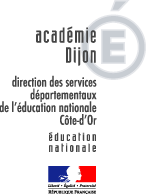 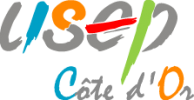 Sylvie BENOÎT - CPD / Fabrice BINON - Délégué USEP 21
TYPES DE RENCONTRES
Objectif
Adversaires-partenaires
Rencontre inter – classes
 Rencontre inter – écoles
Rencontre découverte
 Rencontre réinvestissement
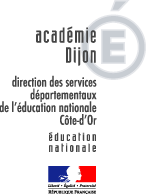 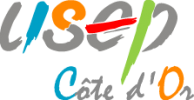 Sylvie BENOÎT - CPD / Fabrice BINON - Délégué USEP 21
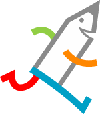 LA RENCONTRE USEP
Rôle de l’enseignant
Rôle de l’USEP
Planification
Info des CPC
Organisation
Ressources
		- humaines
		- matérielles
		- pédagogiques
Préparation des élèves
Participation à l’animation
Exploitation de la rencontre en classe (traitement de données, lecture de documents, expression écrite, TICE,…)
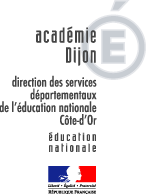 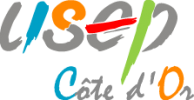 Sylvie BENOÎT - CPD / Fabrice BINON - Délégué USEP 21
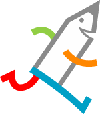 LA RENCONTRE EPS
Rôle de l’ USEP
Si école affiliée
Rôle du CPC
Rôle de l’équipe éducative
Planification
Info du CPC
Organisation
Préparation
Participation
Exploitation
Coordination éventuelle
Conseils techniques et pédagogiques
MAD Ressources:

Pédagogiques
Matérielles
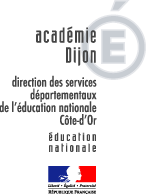 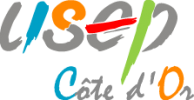 Sylvie BENOÎT - CPD / Fabrice BINON - Délégué USEP 21
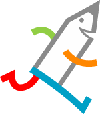 ORGANISATION DE LA RENCONTRE
QUI?
QUAND?
OU?
COMMENT?
LES ÉTAPES ET LE RÔLE DES ÉLEVES
  Avant la rencontre
  Pendant la rencontre
  Après la rencontre
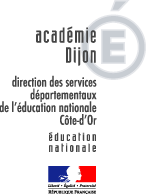 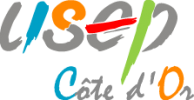 Sylvie BENOÎT - CPD / Fabrice BINON - Délégué USEP 21
QUI?
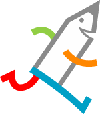 Les enseignants et les partenaires le CPC coordonnateur mais non responsable  la commune club et comité sportif l’ USEPLes organisateurs doivent présenter une attestation d’assurance couvrant explicitement les risques liés à une rencontre d’élèves-Sans cette attestation c’est l’ éducation nationale qui devient responsable
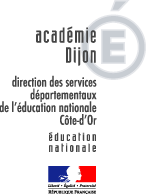 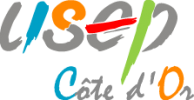 Sylvie BENOÎT - CPD / Fabrice BINON - Délégué USEP 21
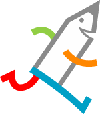 QUAND ?
AVANT la séquence d’apprentissage:
 		la rencontre « découverte »

A L’ISSUE du cycle d’apprentissage:
 	la rencontre « réinvestissement »
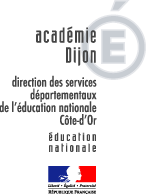 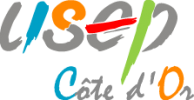 Sylvie BENOÎT - CPD / Fabrice BINON - Délégué USEP 21
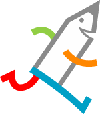 La rencontre découverte
Découvrir une activité du point de vue sportif et culturel
Provoquer le plaisir et l’envie de prolonger l’activité 
Susciter la mise en place d’une séquence d’apprentissage à l’école
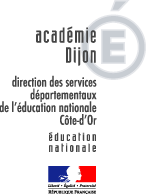 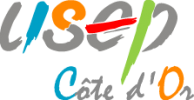 Sylvie BENOÎT - CPD / Fabrice BINON - Délégué USEP 21
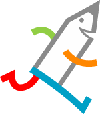 La rencontre réinvestissement
Réinvestir des compétences acquises au cours d’une séquence d’apprentissage à l’école
Évaluer les compétences acquises (outils)
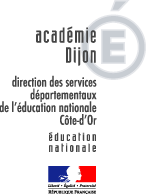 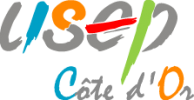 Sylvie BENOÎT - CPD / Fabrice BINON - Délégué USEP 21
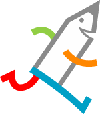 Où ?
Lieu de proximité connu …….. Lieu inconnu

A l’école
En dehors de l’école
		Ex.:  - au sein d’une structure sportive spécifique (stade – gymnase ….) 
               - une salle des fêtes
               - un parc, un village (Curtil)

Se faire communiquer par la commune la capacité de la structure d’accueil
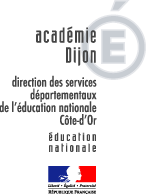 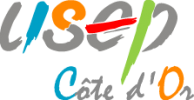 Sylvie BENOÎT - CPD / Fabrice BINON - Délégué USEP 21
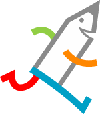 LES ÉTAPES1 - PLANIFIER LA RENCONTRE SPORTIVE ou EPS DANS LA PROGRAMMATION EPS2 - ORGANISER LA RENCONTRE3- PREPARER LA RENCONTRE4. VIVRE LA RENCONTRE5. BILAN ET REINVESTISSEMENT
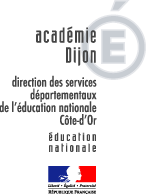 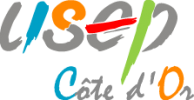 Sylvie BENOÎT - CPD / Fabrice BINON - Délégué USEP 21
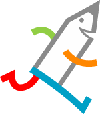 1. Programmation EPSLa rencontre n’est pas systématiquement à programmer à chaque fin de séquence d’apprentissagePréconisation: - Les 4 champs d’apprentissage feront chacun l’objet d’une rencontre au cours d’un cycle - Il n’est pas pertinent pour les élèves de vivre 2 années consécutives une rencontre dans la même activitéex:  CM1: basket        CM2: basket handball ou football- De même il n’est pas pertinent  pour les élèves de vivre au cours de la même année 2 rencontres relevant du même champ d’apprentissage
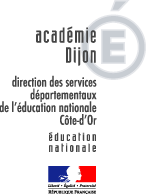 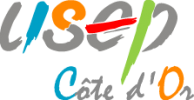 Sylvie BENOÎT - CPD / Fabrice BINON - Délégué USEP 21
2.a. Organiser la rencontre
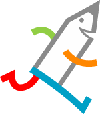 Rôle des élèves
Tâches à accomplir
Communiquer avec la mairie pour connaître la disponibilité de l’installation et la réserver et avec les différentes personnes ressources
Pour les C3, définir le format de la R. (tournoi – ateliers)
Informer le conseil d’école du projet d’organiser et/ou participer à une R.
Définir le contenu de la R. 
Recenser les classes ou les écoles intéressées par la R.
Choisir la date et le lieu de la R.
Communiquer au CPC et aux différentes personnes ressources
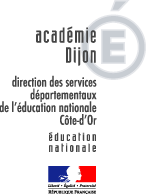 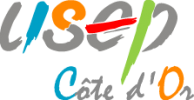 Sylvie BENOÎT - CPD / Fabrice BINON - Délégué USEP 21
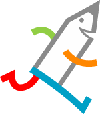 2.b. Organiser la rencontre
Rôle des élèves
Tâches à accomplir
Ces tâches peuvent être effectuées par les élèves
Etablir la répartition des classes / poules
Etablir la liste du matériel sportif et des ressources documentaires (règles – feuilles de score…)
Définir le nombre d’ encadrants nécessaires au déroulement de R. (parents)
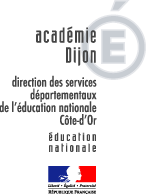 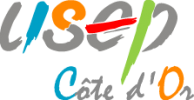 Sylvie BENOÎT - CPD / Fabrice BINON - Délégué USEP 21
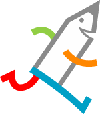 3. Préparer la rencontre
Rôle des élèves
Tâches à accomplir
Réaliser la séquence d’apprentissage avec un temps d’activité suffisant
Connaître les règles
CM: connaître les outils (feuilles score par ex.)
Dégager des principes d’efficacité
Concevoir la séquence d’apprentissage (8-12 séances) avec des situations d’apprentissage progressives
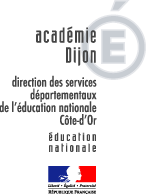 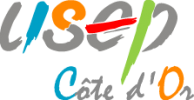 Sylvie BENOÎT - CPD / Fabrice BINON - Délégué USEP 21
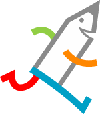 4. Vivre la rencontre
Rôle des élèves
Tâches à accomplir
Enseignant :
Acteur
Responsable
Régulateur
Parents : acteurs ou encadrants
 Educateurs sportifs : superviseurs - acteurs
Elève: participant + rôles sociaux à tenir (CM)
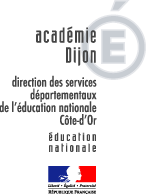 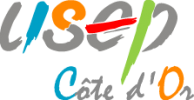 Sylvie BENOÎT - CPD / Fabrice BINON - Délégué USEP 21
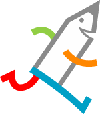 5. Bilan et réinvestissement
Tâches à accomplir
Rôle des élèves
Exploitation des outils utilisés lors de la R.
Effectuer un bilan de la R. avec les enfants : points forts/points faibles
Envisager les remédiations
Traitement des données
Se projeter
Rédiger des lettres de remerciements (mairie – district – USEP…)
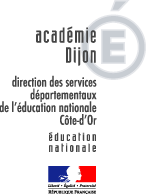 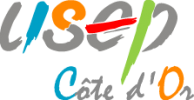 Sylvie BENOÎT - CPD / Fabrice BINON - Délégué USEP 21
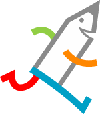 ILLUSTRATION
Cas pratique C3:

 BADMINTON - SPORTS CO - BIATHLON

Deux classes de deux écoles souhaitent réaliser une rencontre

A vous de la construire
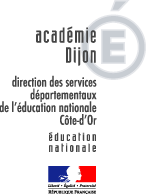 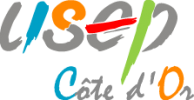 Sylvie BENOÎT - CPD / Fabrice BINON - Délégué USEP 21
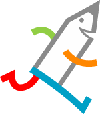 ILLUSTRATION
Cas pratiques C2: 

ATHLETISME – JEUX COLLECTIFS - GYM

Deux classes de deux écoles souhaitent réaliser une rencontre

A vous de la construire
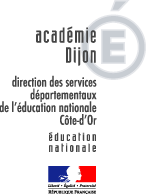 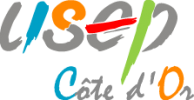 Sylvie BENOÎT - CPD / Fabrice BINON - Délégué USEP 21
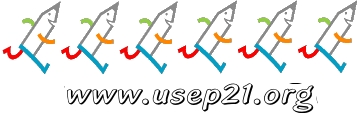 http://usep21.org/
Ressources pédagogiques USEP nationales:  http://www.u-s-e-p.org/pdf/RESSOURCES%20PEDAGOGIQUES%20USEP.pdf
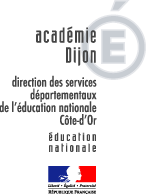 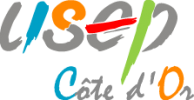 Sylvie BENOÎT - CPD / Fabrice BINON - Délégué USEP 21